RDS-WHOIS2-RTPlenary Call #5
17 August 2017
RDS/WHOIS2-RT Leadership Agenda
Welcome, roll-call
Interim Leadership Responsibilities
FtoF meeting #1 – October 2-3 2017
Implementation briefings 
Terms of Reference
Scope Discussion
A.O.B
Confirm Decisions and Action Items
Interim Leadership Responsibilities
Agenda Item #2
Interim Leadership Responsibilities
”Roles and Responsibilities of RT Leadership” as per Terms of Reference

- Remain neutral when serving as Chair or Vice Chair.
- Identify when speaking as an advocate.
- Maintain standards and focus on the aims of the Review Team as established in this Terms of Reference.
- Drive toward delivery of key milestones according to the Work Plan.
- Ensure effective communication between members and with broader community, Board and ICANN Organization.
- Set the agenda and run the meetings.
- Ensure that all meeting attendees get accurate, timely and clear information.
- Determine and identify the level of consensus within the team.
- Provide clarity on team decisions.
- Ensure decisions are acted upon.
- Build and develop team work .
- Manage the team’s budget and financial reporting to maintain accountability and transparency.
Face-to-Face Meeting: October 2-3, 2017
Agenda Item #3
Face-to-Face Meeting #1 – October 2-3, 2017
Meeting Location: ICANN Brussels Office, Rond-Point Robert Schuman 6, 1040 Brussels 
Hotel: Aloft, Place Jean Rey, 1040 Brussels (6-min walking distance)
Schedule: 9:00 - 17:30, with 45min lunch break
Potential start time 08:30 on day 2
Review Team Dinner: October 2
Informal Dinners: October 1, 3
Draft Agenda is being prepared
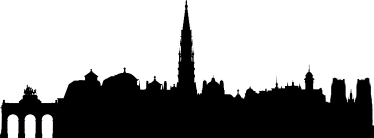 Implementation Briefings
Agenda Item #4
Implementation Briefings - Your Go-To-Person
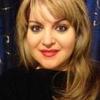 Negar Farzinnia 
Briefings Coordinator & Implementation Manager
Use rds-whois2-staff@icann.org for any questions
Briefings
Manages task forces compiling information for briefings
Coordinates with Subject Matter Experts (SMEs) from other departments to ensure proper and timely follow-up on your requests 
Delivers briefings and/or invites SMEs to your calls/meetings, as needed
Provides guidance on how to produce SMART* recommendation(compliance with SMART goals etc.)
Manages schedule of briefings
*SMART: Specific, Measurable, Achievable, Realistic, Timebound.
Implementation Briefings
Many ICANN SMEs are responsible for implementation of various recommendations
Cross departmental effort to collect information (GDD, OCTO, compliance, etc.)
Review Team using Tools & Templates and setting quality standards
Consistency of quality throughout documents is key

Time-consuming effort

Establishing calendar of briefings accordingly
Tracking tool
Implementation reports available on your background materials page: https://community.icann.org/display/WHO/Background+Materials
Implementation Briefings - Suggested Process
Tentative Timeline of Briefings
Review Team to submit preliminary questions (based on the implementation and WHOIS-related material provided to date) by end of August 2017

Briefings are tentatively scheduled to begin middle of September 2017 

Exact briefing dates will be coordinated between the Review Team and ICANN org SMEs to ensure full participation by all
Terms of Reference
Agenda Item #5
Scope Discussion
Agenda Item #6
A.O.B.
Agenda Item #8
Confirm Decisions Reached and Action Items
Agenda Item #8